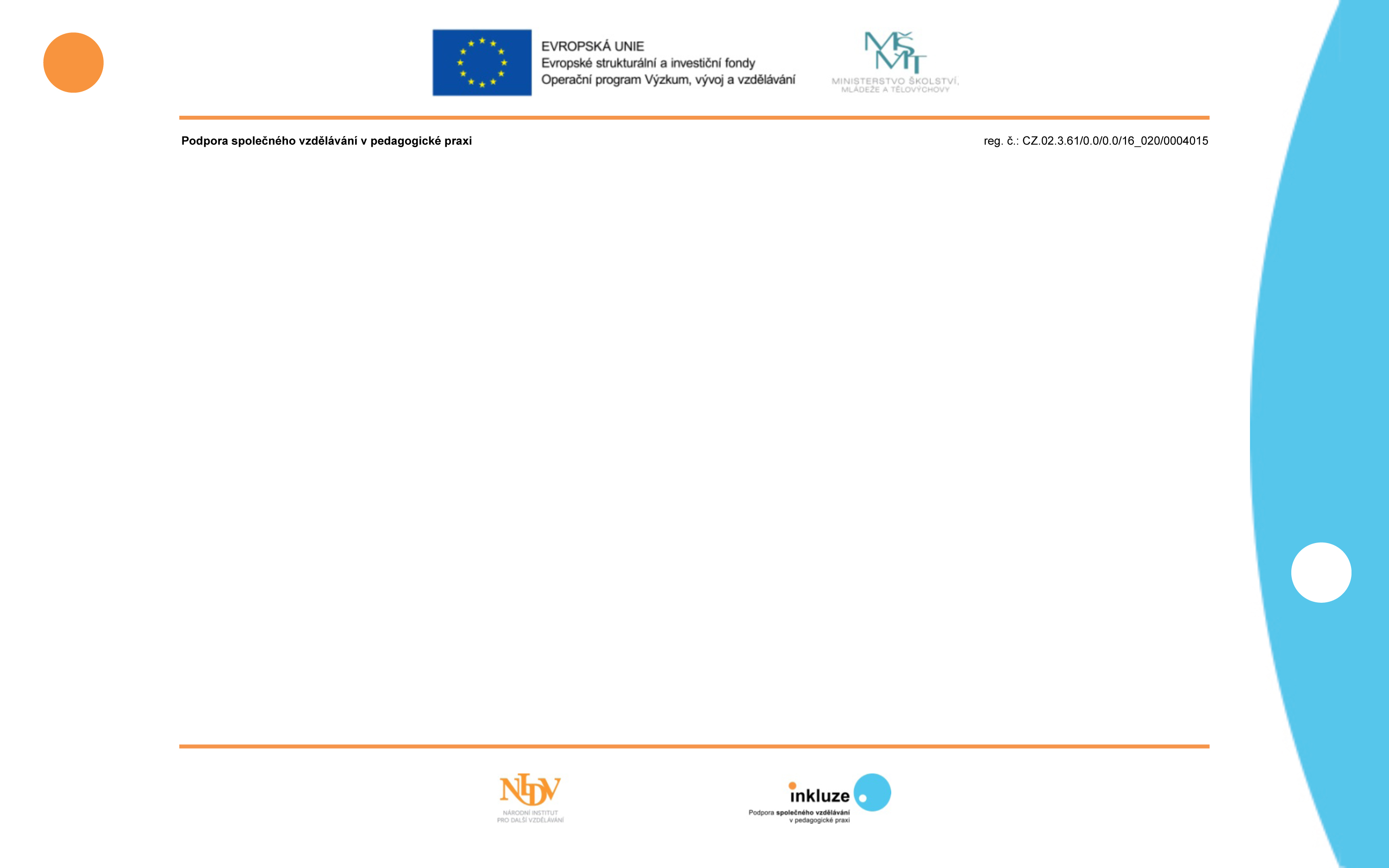 PORADENSTVÍ A KONZULTACE KE SPOLEČNÉMU VZDĚLÁVÁNÍ
V KAŽDÉM KRAJI
Jméno Příjmení
datum, Místo
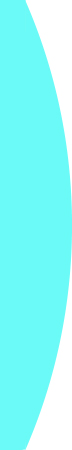 Společné (inkluzivní) vzdělávání
Jak definujeme společné vzdělávání  

Společným (inkluzivním) vzděláváním nazýváme způsob vzdělávání, který dbá na maximální rozvoj každého dítěte/žáka s ohledem na jeho individuální potřeby          a specifika.
Do vzdělávacího procesu jsou zapojeni všechny děti/žáci.

Od 1. 9. 2016 platí nová definice dítěte/žáka se speciálními vzdělávacími potřebami (SVP)

Dítě/žák, které „k naplnění svých vzdělávacích možností nebo k uplatnění či užívání svých práv potřebuje poskytnutí podpůrných opatření (PO)“.
Nová definice SVP znamená:

naplnění vzdělávacích možností     a práv dětí/žáků

zahrnutí dětí/žáků s jazykovou bariérou a dětí/žáků intelektově nadaných a mimořádně nadaných

příklady odlišných potřeb obsahuje příloha č. 1 vyhlášky č. 27/2016 Sb.
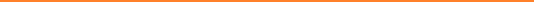 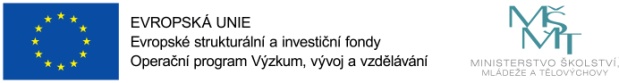 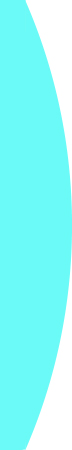 Co si představit pod pojmem „podpůrné opatření?“
speciální pomůcky a vybavení
asistent pedagoga
doučování (například hodiny češtiny pro žáky-cizince)
plán pedagogické podpory
speciální péče poskytnutá školním psychologem, speciálním pedagogem, školním logopedem apod.
úprava výstupů vzdělávání (obsahu učiva)
hodnocení, které zohledňuje individuální potřeby žáka 
a další
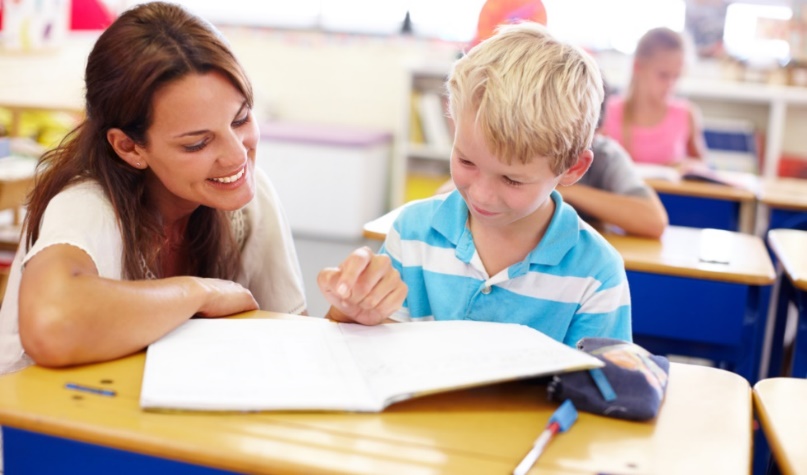 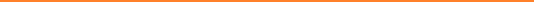 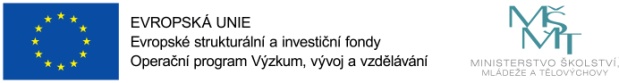 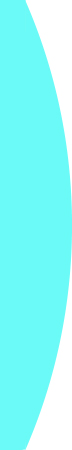 Změna právního charakteru podpůrných opatření (PO):
PO je nezbytná úprava, která odpovídá:
zdravotnímu stavu 
kulturnímu prostředí nebo jiným   životním podmínkám
PO přiznaná školním poradenským zařízením (ŠPZ) nikdo jiný “neschvaluje”
proti rozhodnutí mají rodiče i školy právo se odvolat
PO ve 2. až 5. stupni financuje stát přes evidenci ve ŠM
PO jsou školy povinny dítěti poskytovat, ne o nich rozhodovat
PO má v celé ČR stejnou cenu (je dána právním předpisem)
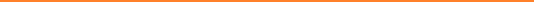 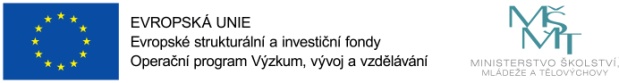 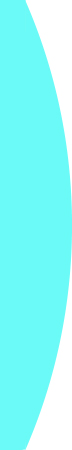 Centra podpory školám v oblasti společného vzdělávání
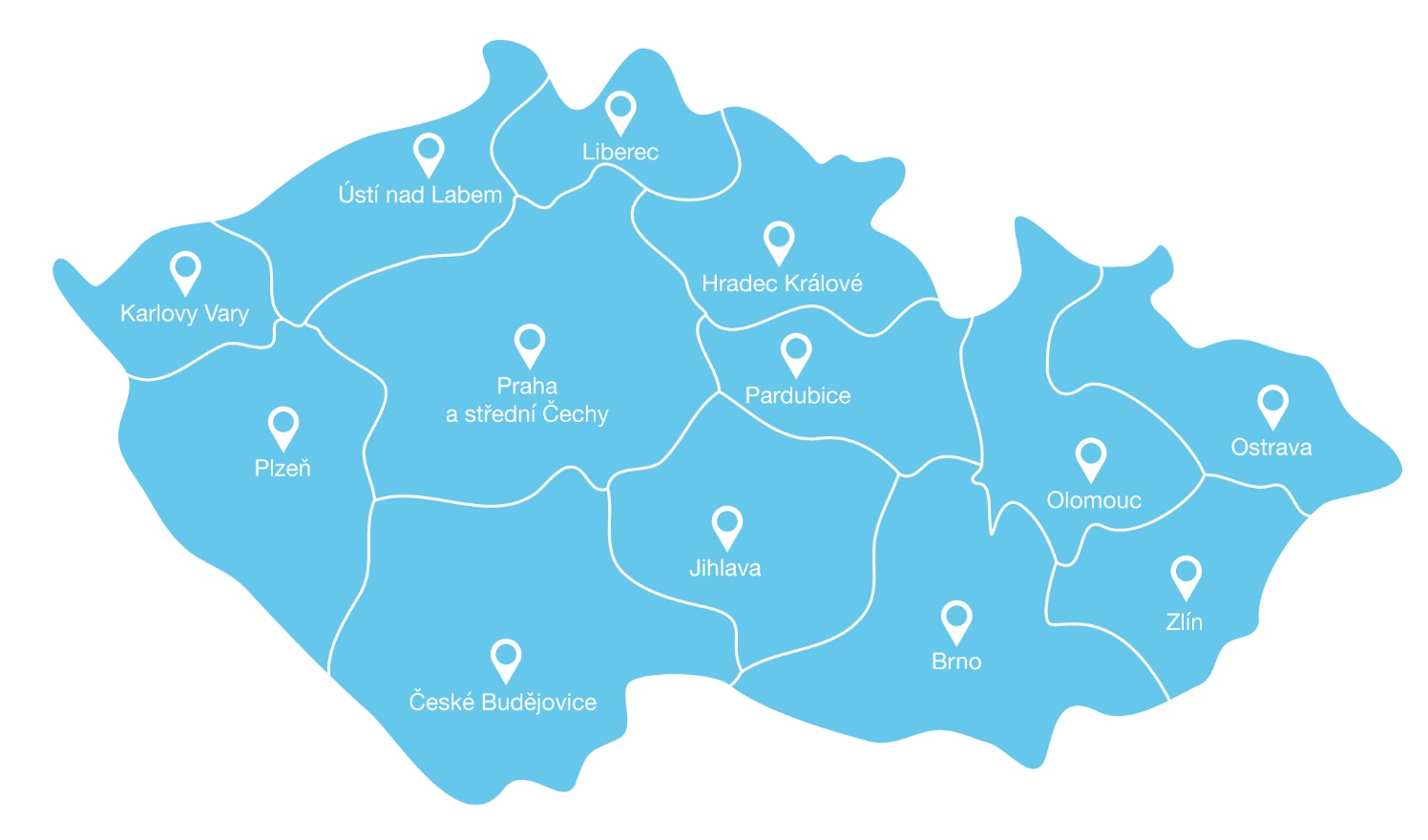 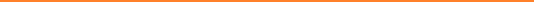 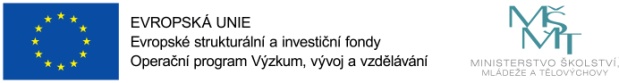 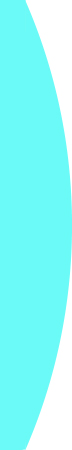 Máte dotazy k inkluzivnímu vzdělávání? Potřebujete poradit s konkrétním problémem?
Na každém krajské pracovišti NIDV fungují centra podpory, kam můžete zavolat nebo si domluvit osobní konzultaci.

Přehled všech center, jejich konzultačních hodin a kontaktů naleznete na webu www.inkluzevpraxi.cz.

Poradenství je bezplatné.
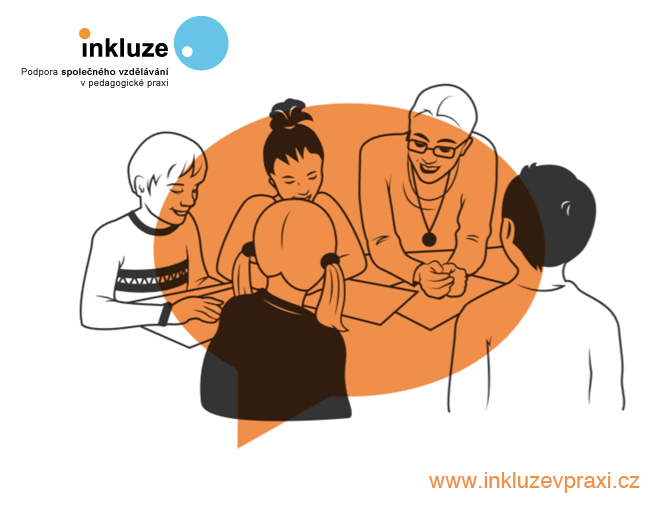 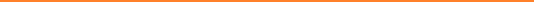 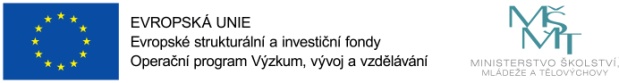 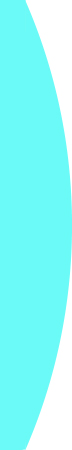 Služby center podpory
najít metodickou podporu pro konkrétní oblasti spojené s inkluzí ve škole,   

načerpat inspiraci, jakou formu profesní podpory zvolit pro vedení školy a jednotlivé pedagogy,

dozvědět se, kde v kraji hledat příklady dobré praxe a další zkušenosti ze škol, které procházejí profesní i vzdělávací podporou v oblasti inkluzivního vzdělávání.
Kromě odpovědí na vaše dotazy můžete v Centru: 

 zjistit, jaká zařízení, organizace a další subjekty poskytují ve vašem kraji expertní služby např. v oblasti zdravotního či sociálního znevýhodnění, poradenské činnosti, speciální nebo sociální pedagogiky, psychologie nebo dalšího vzdělávání,

získat informace, jak zlepšit nastavení poradenských služeb v rámci školního poradenského pracoviště,
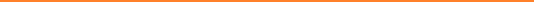 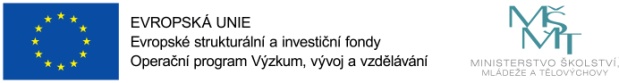 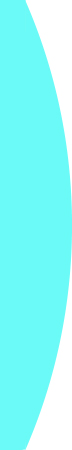 Centra nabízejí podporu v těchto oblastech:
legislativní dokumenty a systém podpůrných opatření

spolupráce se školskými poradenskými zařízeními

děti/žáci nadaní, s odlišným mateřským jazykem, z odlišného kulturního prostředí nebo s odlišnými životními podmínkami

primární prevence rizikového chování
speciální a sociální pedagogika

etopedie, psychopedie , vývojová psychologie a logopedie

komunikace a spolupráce s rodiči, klima školy

management školy

a další
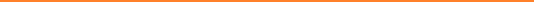 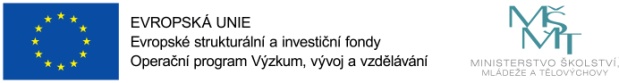 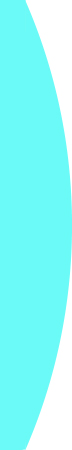 Specializace center podpory
Všechna centra jsou vám schopna zprostředkovat podporu v jakémkoliv již zmíněném tématu. Přesto se každé centrum specializuje na jednu či více oblastí. 



          Zjistěte si, jakou specializaci má centrum     
          podpory ve vašem kraji.
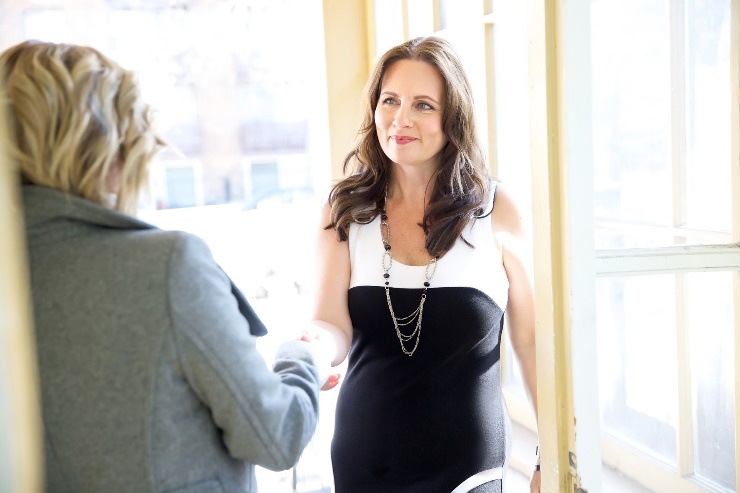 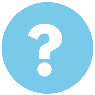 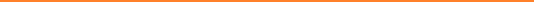 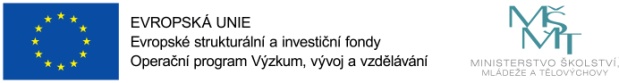 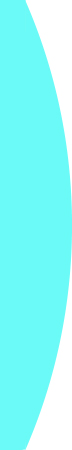 Informační semináře ke společnému vzdělávání
každé centrum pořádá 4x ročně informační semináře pro veřejnost – pedagogy, rodiče i veřejnou správu 

semináře trvají cca 2 hodiny, prostor pro diskuzi a dotazy účastníků      

možnost zapojit další instituce a organizace z kraje
Častá témata: 

legislativní změny a nový systém podpůrných opatření
 
podpora nadaných žáků
 
školní zralost a nástup do 1. třídy

práce s žáky-cizinci, žáky s poruchami chování, ADHD atd.

spolupráce s asistentem pedagoga
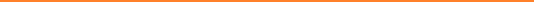 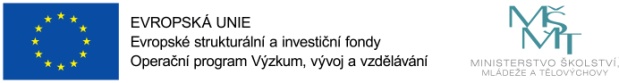 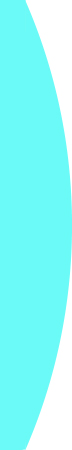 Zapojené školy
Zapojené školy na www.inkluzevpraxi.cz
V každém kraji spolupracujeme s 24 školami       a školskými zařízeními 

Všechny školy získají vzdělávací podporu     v podobě kurzů DVVP vytvořených dle aktuálních potřeb v oblasti společného vzdělávání.  

Polovina škol může navíc využít služby koučů pro vedení školy, mentorů pro vybrané pedagogy a také služby odborníků (speciálních nebo sociálních pedagogů, dětských psychologů apod.).

Celkem se do projektu zapojilo již 336 škol    z celé ČR.
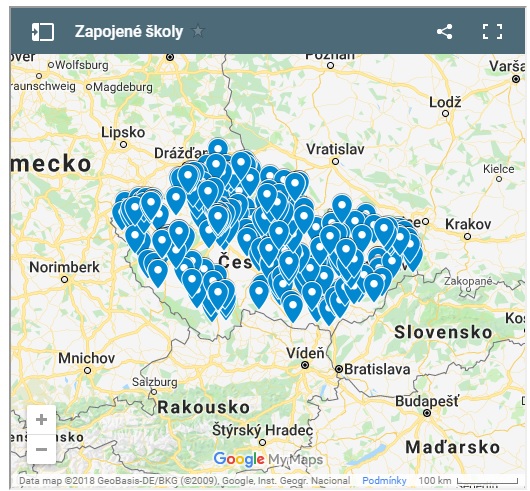 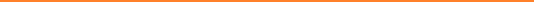 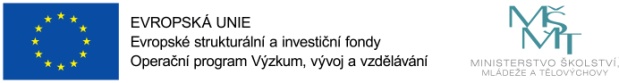 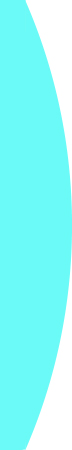 Projekt Podpora společného vzdělávání     v pedagogické praxi
Individuální projekt systémový Podpora společného vzdělávání v pedagogické praxi běží pod hlavičkou Národního institutu pro další vzdělávání.

Projekt je realizován v rámci Operačního programu Výzkum, vývoj a vzdělávání (OP VVV)

Doba realizace: 1. 4. 2017 – 31. 3. 2022

Cílové skupiny: pedagogičtí pracovníci, vedoucí pracovníci škol a školských zařízení, veřejnost, zaměstnanci veřejné správy a zřizovatelé škol působící ve vzdělávací politice
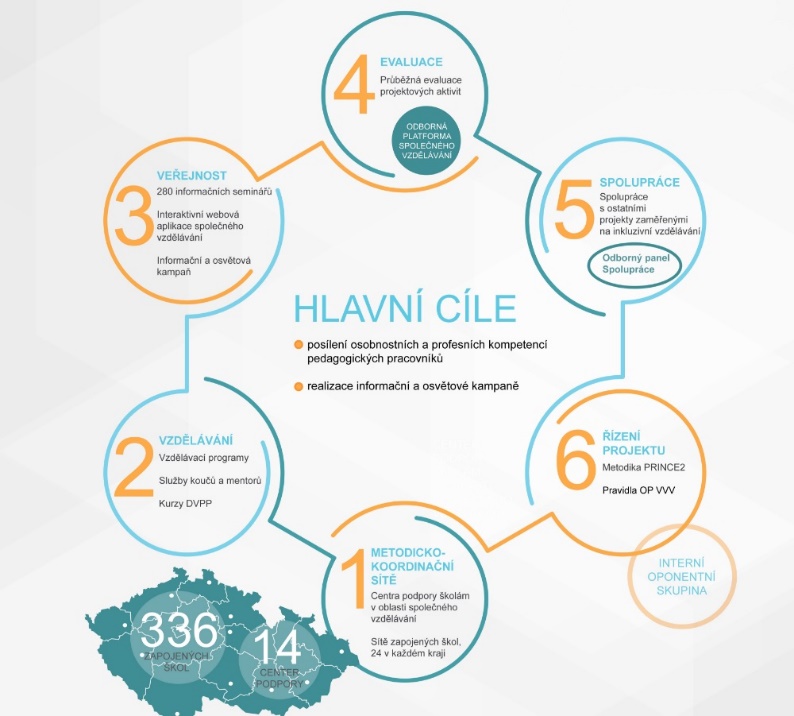 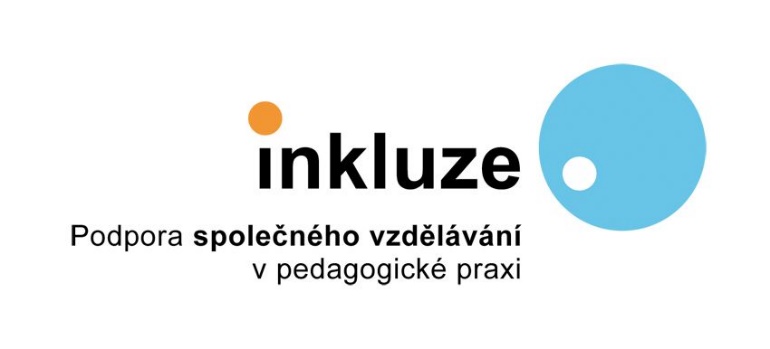 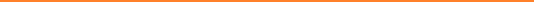 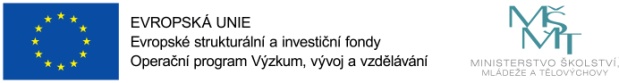 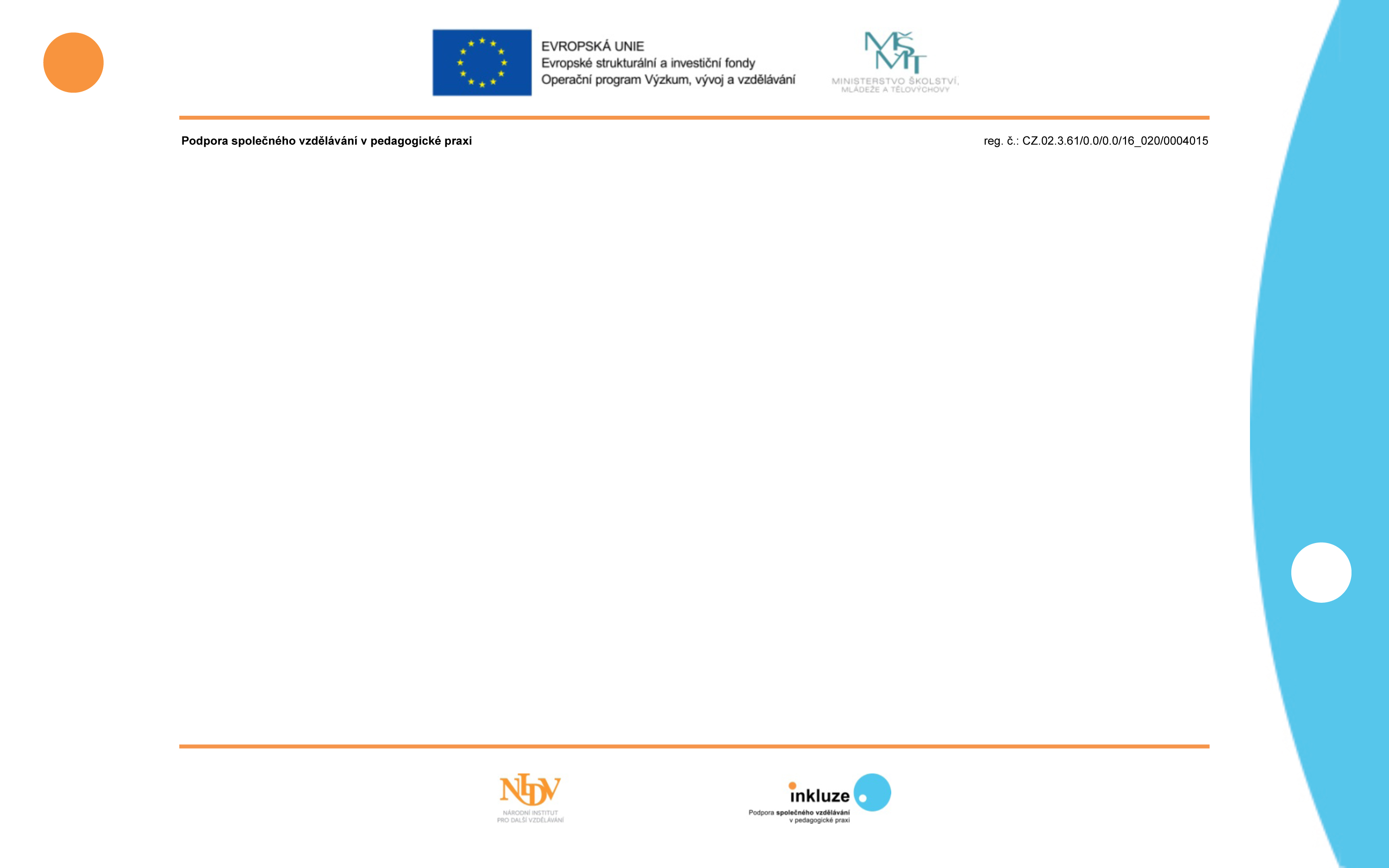 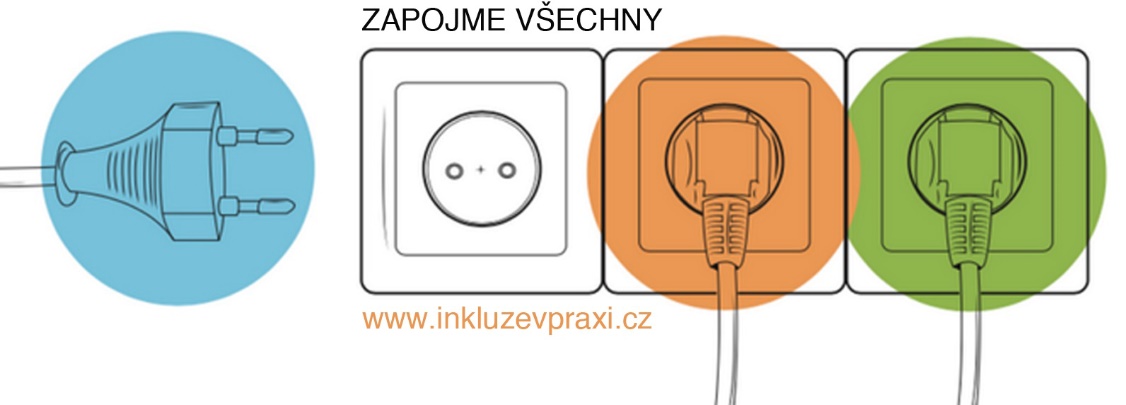 Děkuji
za pozornost
KONTAKT:
Jméno a příjmení
T:
M:
E: